Facilitating 
The Question Formulation Technique (QFT)
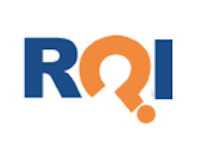 www.rightquestion.org
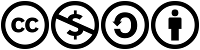 www.rightquestion.org
About This Template
Just add a Question Focus to this template to facilitate the Question Formulation Technique in your classroom or to introduce the process to colleagues.
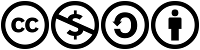 The Right Question Institute offers many of our materials through a Creative Commons License and we encourage you to make use of and/or share this resource. Please reference the Right Question Institute as the source on any materials you use.   

Source: www.rightquestion.org
www.rightquestion.org
Rules for Producing Questions
Ask as many questions as you can
 Do not stop to discuss, judge or answer the questions
 Write down every question exactly as it is stated 
 Change any statement into a question

What might be difficult about following these rules?
www.rightquestion.org
Producing the Questions
Question Focus:
Follow the Rules for Producing Questions.  
Number your questions.
www.rightquestion.org
Improve Your Questions
You might have these two kinds of questions in your list:

 Closed-ended questions – they can be answered with “yes” or “no” or with one word.

 Open-ended questions – they require an explanation and cannot be answered with yes” or “no” or with one word.
www.rightquestion.org
Improve Your Questions
Identify closed- and open-ended questions. 

Mark the closed-ended questions with a C and the open-ended questions with an O.
www.rightquestion.org
Improve Your Questions
2. Name advantages of asking closed-ended questions.
www.rightquestion.org
Improve Your Questions
3. Name disadvantages of asking closed-ended questions.
www.rightquestion.org
Improve Your Questions
4. Name advantages of asking open-ended questions.
www.rightquestion.org
Improve Your Questions
5. Name disadvantages of asking open-ended questions.
www.rightquestion.org
Improve Your Questions
6.  Review your list of questions and change one closed-ended question into an open-ended. 

      Then, change one open-ended question into a closed-ended one.
www.rightquestion.org
Prioritize Your Questions
Choose the three most important questions from your list.   

Keep in mind the Question Focus.

Mark each priority question with an “X”
www.rightquestion.org
Share Your Questions
Please share:

The questions you changed from closed to open-ended and from open-ended to closed. Read each question as originally written and how it was changed

Your three priority questions

Your rationale for selecting those three

The numbers of your priority questions
www.rightquestion.org
Next Steps
How are you going to use your three priority questions?
www.rightquestion.org
Reflection
1.	What did you learn?
 
 
What value does it have?
www.rightquestion.org